Máquinas de Estado Finito
Mtra. Carolina Galaviz Inzunza
Definición
Las  máquinas  de  estado  finito  son  una  herramienta  muy útil  para  especificar  aspectos relacionados con tiempo real, dominios reactivos o autónomos, computación reactiva, protocolos, circuitos, arquitecturas de software, etc.

Posee sintaxis y semántica formales  y que sirve para representar  aspectos  dinámicos  que no se expresan  en otros diagramas.

Las máquinas de estados finitos son sencillas para especificar:
sistemas de control,
compilación, 
comparación de patrones,
diseño de hardware,
otras aplicaciones no relacionadas con la computación..
Ejemplo: Lámpara
Una lámpara puede estar encendida o apagada dependiendo de la acción del switch.
Nota: se debe poner una flecha para indicar cual es el estado inicial
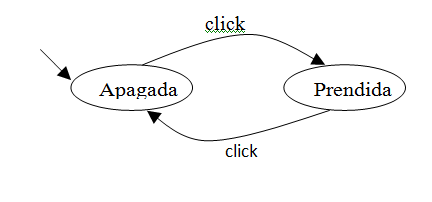 S= Estados

    = acciones

A=trazas

Sk= Estado inicial
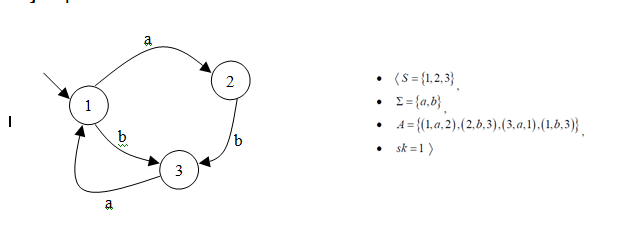 Deadlock
Formalmente hablando, una FSM S , Σ, A ⊆ S × Σ × S , sk tiene deadlock, si existe algún nodo  s ∈ S , tal que no existen un evento e y un nodo t ∈ S tal que
      ( s, e, t ) ∈ A . 

  En otras palabras, si existe algún nodo que no posea “salida” para ningún evento.
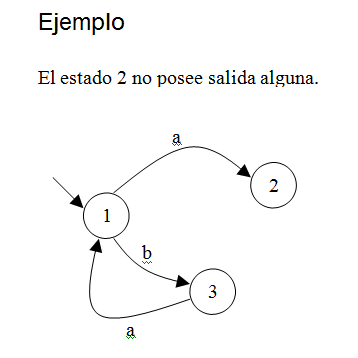 Ejemplo de DeadLock
Diseño de cascada, desarrollo de software.
Partido de futbol.
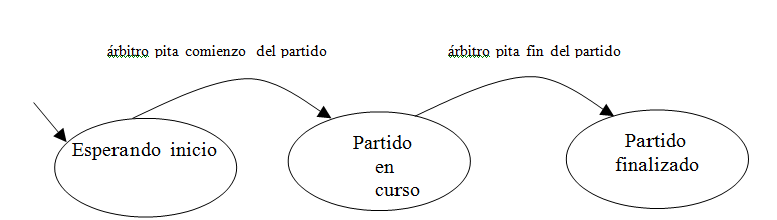 Ya no vuelven a iniciar
Extensiones:
Condiciones: Son expresiones booleanas que determinan si una transición entre estados puede realizarse. Se escriben entre corchetes.




Acciones: Inmediatamente después de ejecutar una transición y antes de arribar al siguiente estado, la máquina de estado ejecuta una acción. Básicamente, para nosotros, las acciones serán asignaciones de valores a variables. En algunos contextos, dentro de las acciones, también se lanzan eventos (para luego sincronizar otras máquinas). Se escriben entre corchetes.





Variables: Sus valores posibles deben pertenecer a un dominio finito. Pueden utilizarse estructuras como arreglos o tipos abstractos de datos en general (cómo por ejemplo conjuntos o pilas). Las variables pueden usarse dentro de las expresiones booleanas de las condiciones y su valor puede  cambiarse  utilizando  acciones,  generalmente  asignaciones.  A su vez, salvo explicitado  lo  contrario,  las  variables  son  compartidas  por  todas  las  FSMs  de  la composición (es decir pueden verse como globales a todas las máquinas de estado).
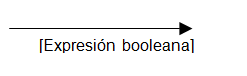 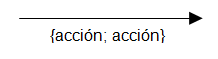 Ejemplo: Uso de condiciones, variables y acciones.
Un local de ropa puede estar vacío o lleno según la cantidad de personas que hay en su interior. Inicialmente está vacío, pero luego de ingresar la primer persona esta lleno. A partir de ahí, la gente puede ingresar o salir. Cuando sale el último, vuelve a estar vacío.


Todas las variables se deben definir de antemano:
contador : [0, 99999999] (por simplicidad, permitiremos decir  N . Sin embargo, debemos resaltar  que  esto  no  es  del  todo  correcto:  el  dominio  debe  tener  un  número  finito  de valores).
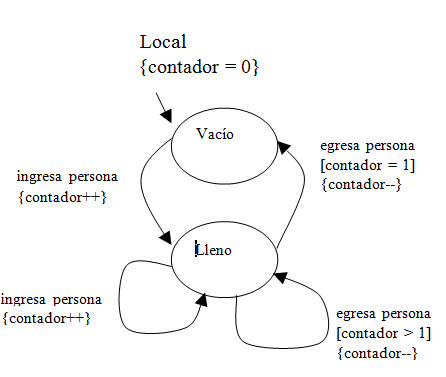 MEF Temporizadas
Muchas veces los disparadores de los eventos que provocan los cambios de estado de las máquinas son iniciados por el paso del tiempo. 

Por ej. el cambio de luz de los semáforos
Un rociador automático de césped que se enciende y riega cada 2 horas por 10 minutos.

En todos estos casos la decisión de que ocurran los eventos es disparada por el tiempo. Para poder representar este funcionamiento utilizando MEFs se hace necesario extenderlas agregando un componente extra denominado “timer”.

Declaración:
nombreTimer: timer. En -unidad de tiempo-. (por ej. segundos).

Las únicas operaciones permitidas por el timer es “resetearlo” (es decir colocar su cuenta en 0) y chequear su valor (es decir, ver el tiempo transcurrido desde su último “reset”). Una vez que el timer es “reseteado” empieza a contar el tiempo transcurrido hacia adelante, y eso es todo lo que sabe hacer
Ejemplo: MEF temporizadas
Descripción: inicialmente un rociador esta apagado y empieza la cuenta regresiva de t , pasan 120 minutos entonces el rociador empieza a funcionar durante 10 minutos, una vez que transcurren 10 minutos se cierra el grifo y vuelve a iniciar la cuenta regresiva.
No Determinismo
Si dado un estado y dado un evento, existe más de una transición válida (cuya condición, si existe,   se   satisface),   hacia   distintos   estados,   se   asumirá   un   comportamiento   no determinístico: es decir, cualquiera de los estados posibles podrá ser alcanzado, sin orden alguno.
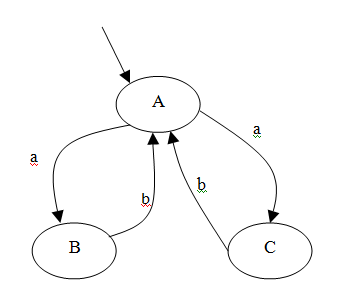 Abusos  de Notación
Existen ocasiones que explotar los estados, se forma una especie de abanico, en estos casos se dice que hay un abuso de notación, esto se puede evitar si se diseñan MEF más optimas.
Ver ejemplos.
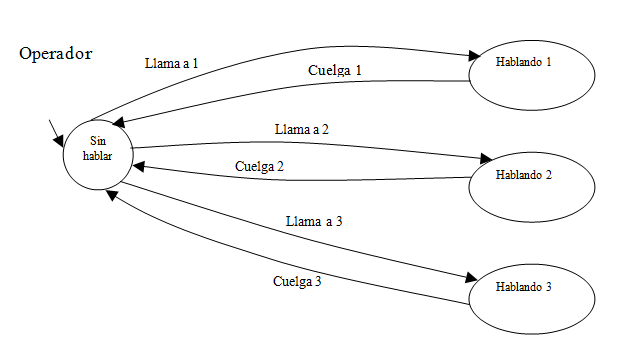 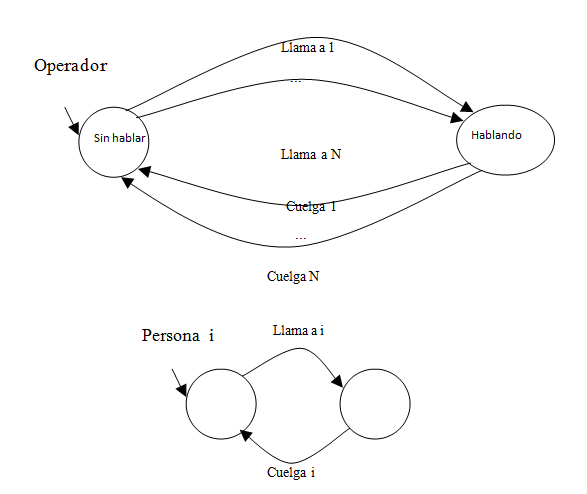 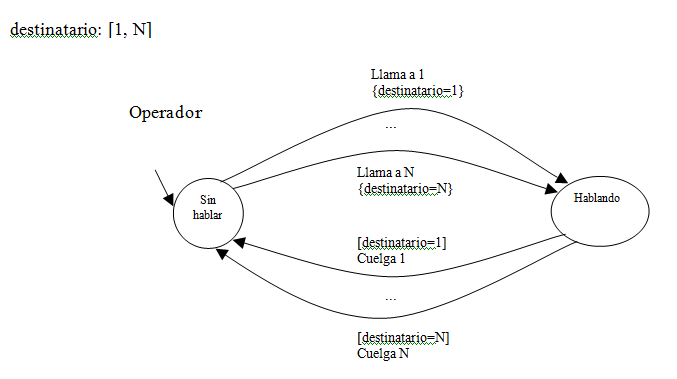 Sin hablar
Hablando
Ejemplo: Planta Quimica
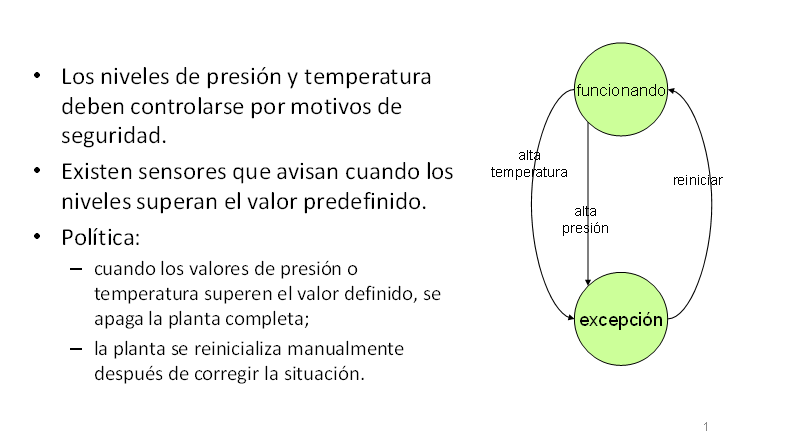 Ejemplo: Pacman
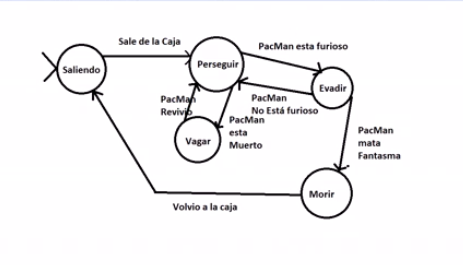 Esta MEF plasma los estados del fantasma rojo del PACMAN.
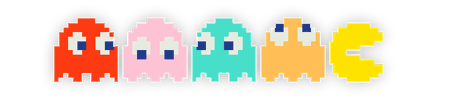 Ejemplo: Máquina de peluches
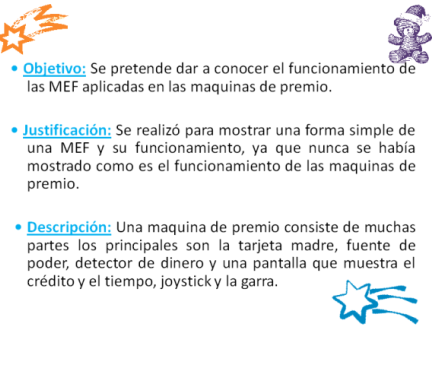 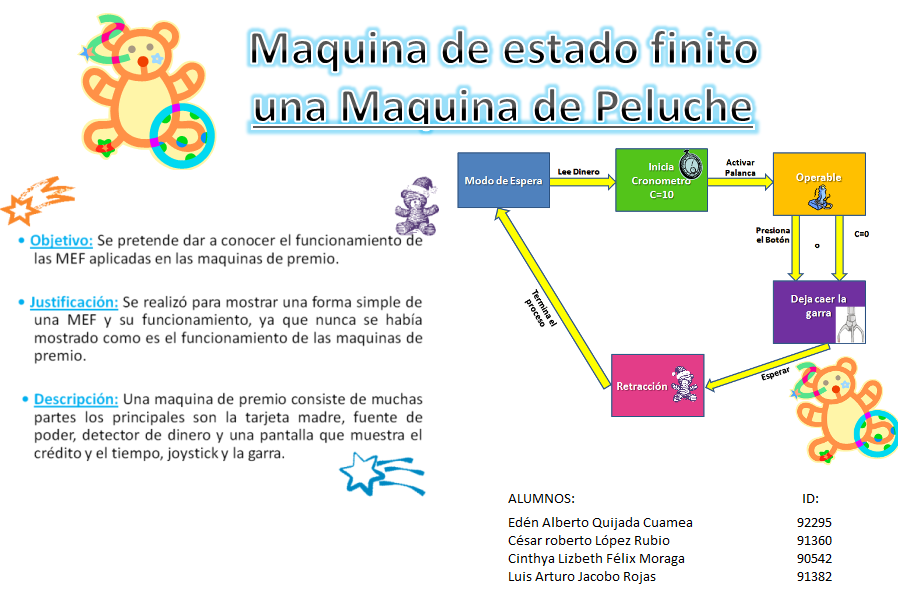 Ejemplo: Funcionamiento Acordeón
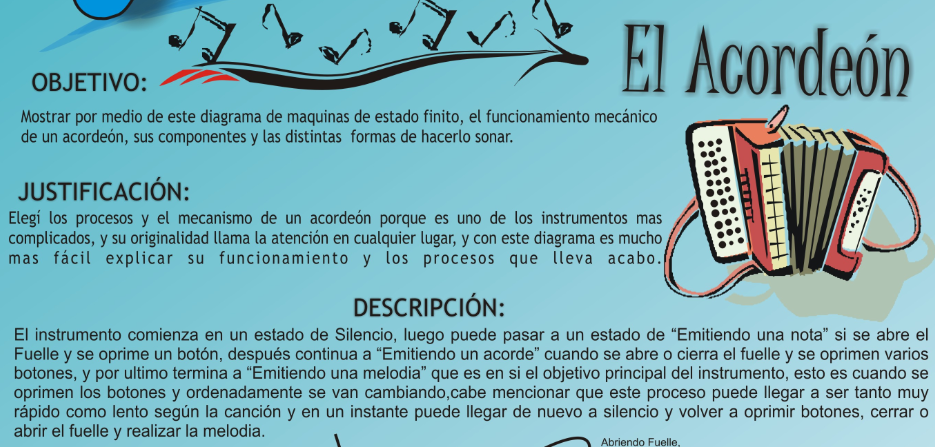 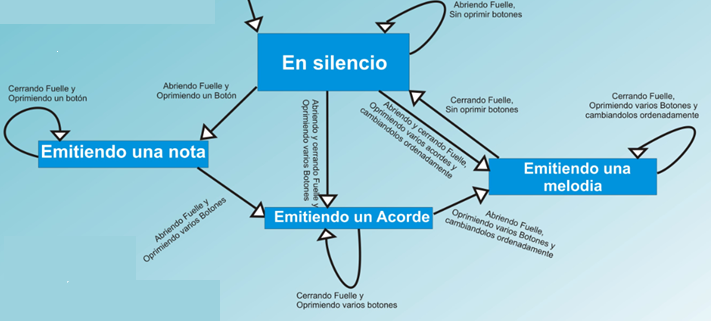 Ejemplo: Báscula
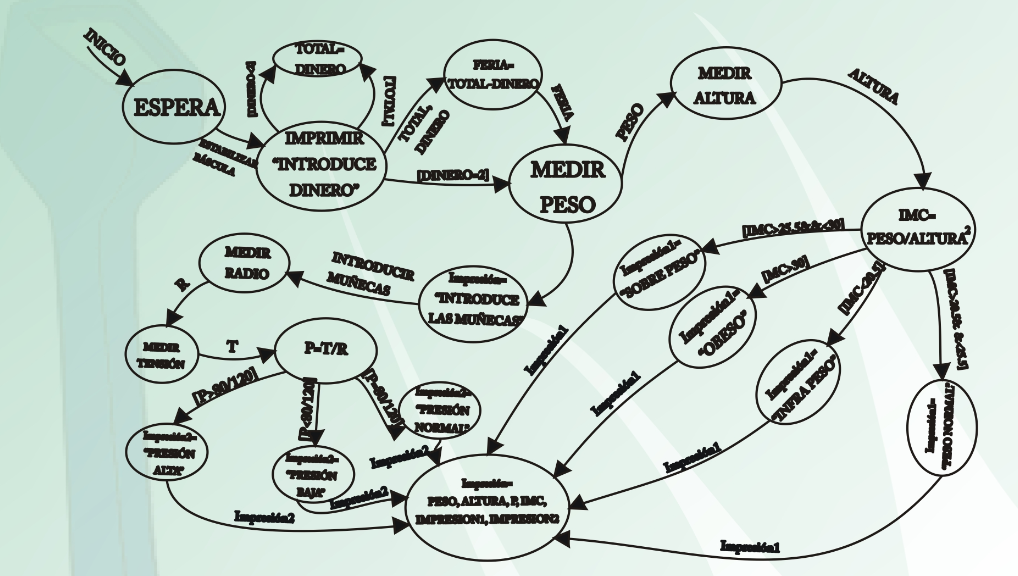 Ejemplo: Movie Rental
Ejemplo: Cajero, Retirar Saldo
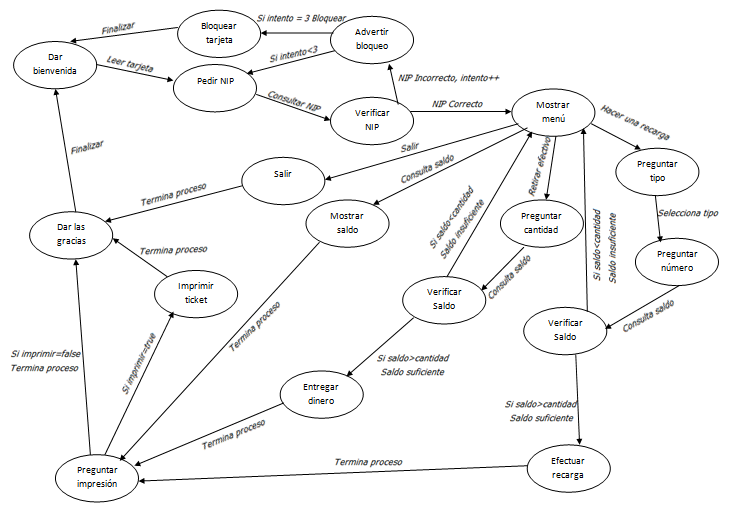